Русский  язык
7
класс
Тема: Как охарактеризовать лицо или предмет по действиям, которые он совершил?
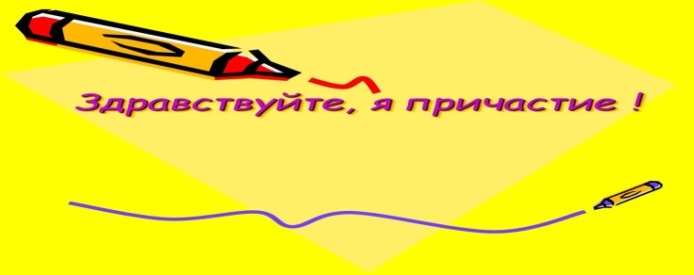 Причастие (sifatdosh)
особая неспрягаемая форма глагола
обозначает признак предмета по действию
совмещает в себе признаки
 прилагательного и глагола
отвечает на вопросы 
 какой? какая? какое? какие?
Причастия
Причастия
действительные
страдательные
настоящего времени:
-ущ; -ющ; 
-ащ; -ящ;
прошедшего времени:
-вш; -ш;
настоящего времени:
-ом; -ем; -им;
прошедшего времени:
 -нн; -енн; -т;
Внимание! Запомните!
вид (совершенный/несовершенный);
переходность (переходный/ непереходный);
возвратность (возвратный/ невозвратный); 
время (прошедшее, настоящее).
Внимание! Запомните!
изменяются по числам, родам (в ед. ч.) и падежам (в полн. форме): 
бежавший, бежавшая, бежавшее, бежавшие.
Причастия имеют следующие 
признаки прилагатель-
ных:
согласуются с существительным в числе, роде (в ед. ч.) и падеже: потерянный дневник, потерянная книга, потерянное время; потерянные часы, потерянного времени.
страдательные причастия, как и качественные прилагательные, имеют полную и краткую формы:
допитый – допит; потерянный – потерян.
Синтаксические признаки причастий
Увлечённые, мы позабыли обо всём. 
Всё вокруг казалось погружённым в задумчивость.
Внимание! Запомните!
Листья клёна, освещённые солнцем, золотятся в 
                                                                                           его лучах. –
  Освещённые солнцем листья клёна золотятся в его лучах.
Внимание! Запомните!
говорящий, бегущий, строивший, 
                          нёсший, раскрытый, написанный.
Причастие (sifatdosh)
Для того чтобы охарактеризовать лицо или предмет по действиям, которые 
он совершил, употребляются действительные причастия
прошедшего времени.
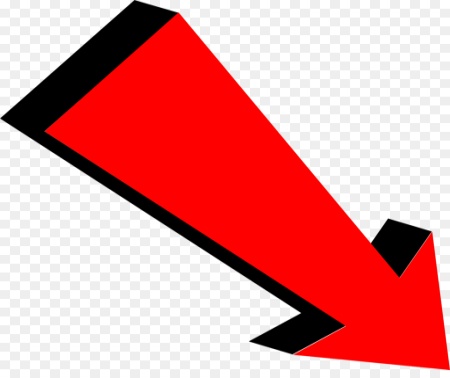 Внимание! Запомните!
читавший мальчик – тот мальчик, который сам   
                                                   читал;
     звучавшая музыка – та музыка, которая сама    
                                                   звучала.
Внимание! Запомните!
решать (основа на гласную):
       реша-ть → реша- + -вш- + -ий (решавший);      нести (основа на согласную): 
      нес-ти → нес- + -ш- + -ий (нёсший).
Лингвистическая задача
От данных глаголов 
образуйте 
действительные 
причастия прошедшего времени: 
везти, отправить, нести,
прилететь, рассказать,
купить, выучить, назвать.
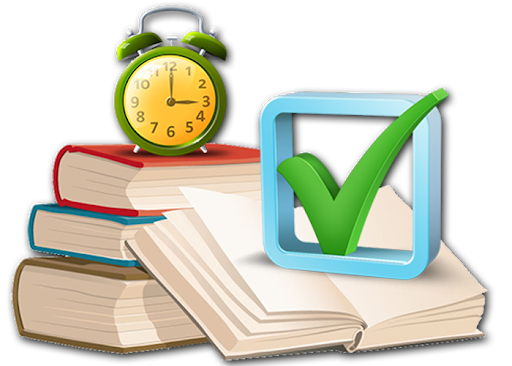 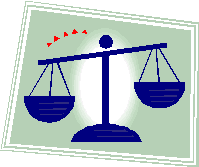 Лингвистическая задача. Проверьте!
привезти         привёзший;
отправить        отправивший;
принести         принёсший;
прилететь        прилетевший;
рассказать        рассказавший;
купить         купивший;
выучить        выучивший;
назвать         назвавший.
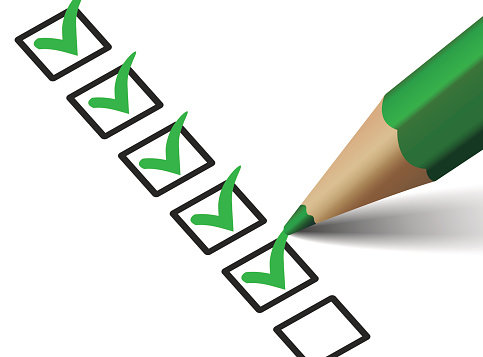 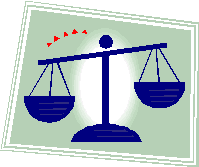 Игра «Волшебный прямоугольник»
Свободные клеточки прямоугольника заполните буквами так, чтобы в каждом вертикальном ряду получились действительные причастия прошедшего времени во множественном числе.
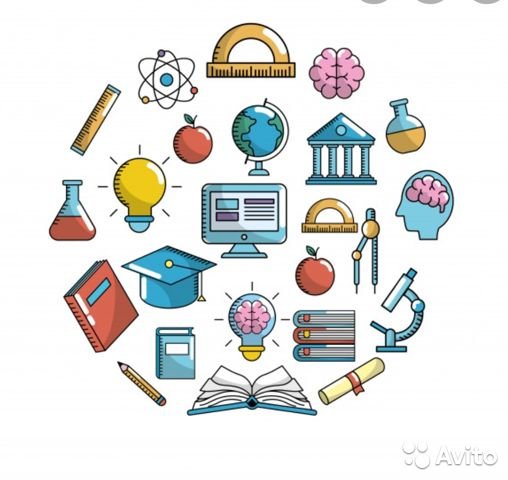 «Волшебный прямоугольник»
«Волшебный прямоугольник». Проверьте!
Творческая работа
Охарактеризуйте 
     людей, изображённых на рисунках, по тем действиям, которые они совершили. Запишите их.
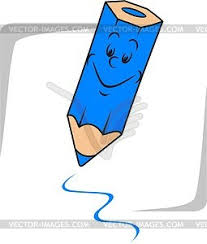 Творческая работа
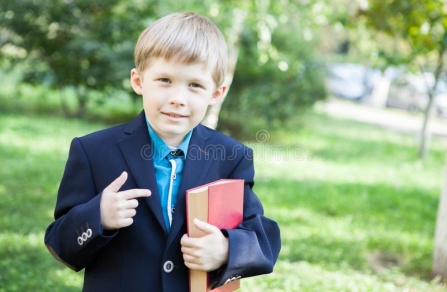 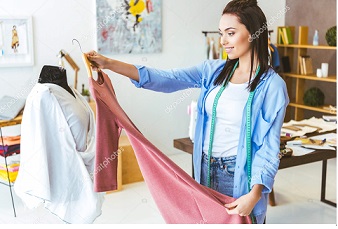 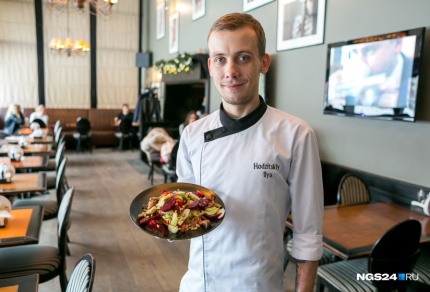 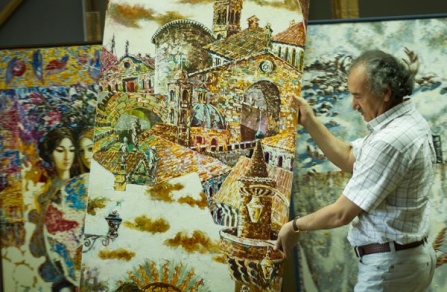 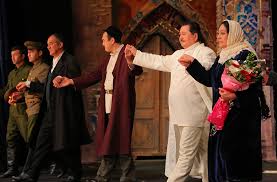 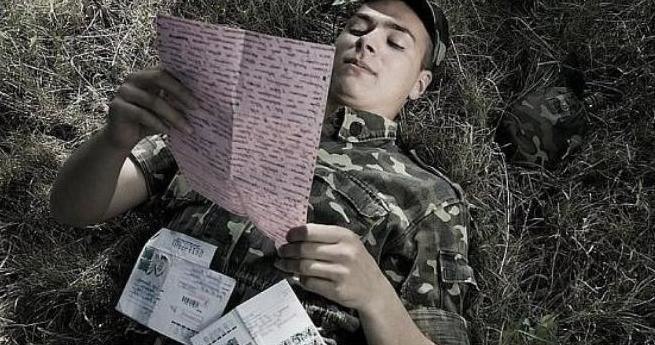 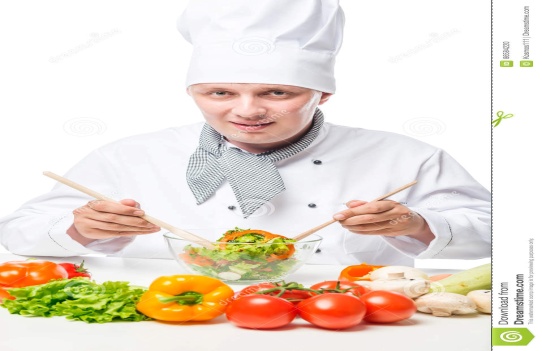 Творческая работа. Проверьте!
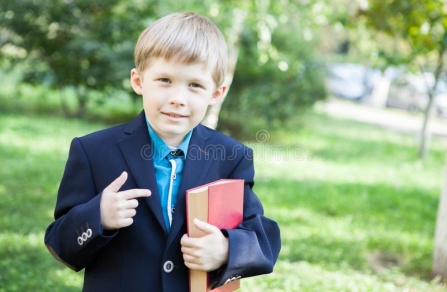 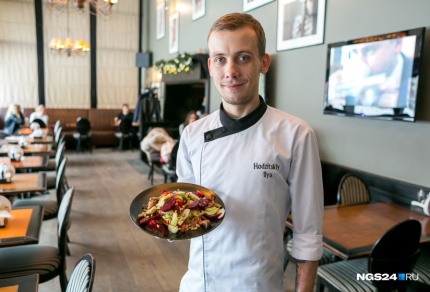 Актёры, сыгравшие
роли в спектакле.
Ученик, 
прочитавший 
книгу.
Кулинар,    
   приготовивший             
          салат.
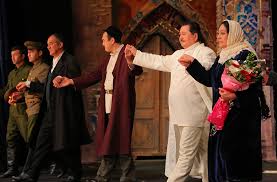 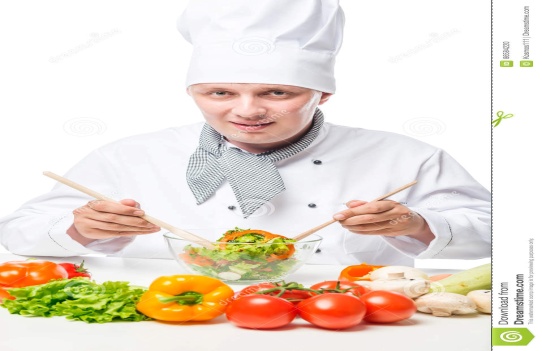 Творческая работа. Проверьте!
Художник, 
написавший 
 картину.
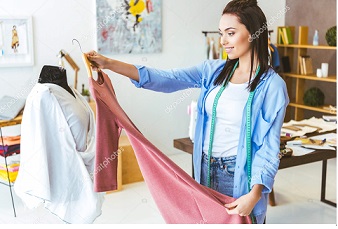 Солдат, получивший письмо от родных.
Портниха,    
   сшившая   
    платье.
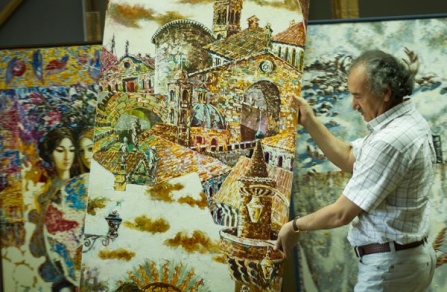 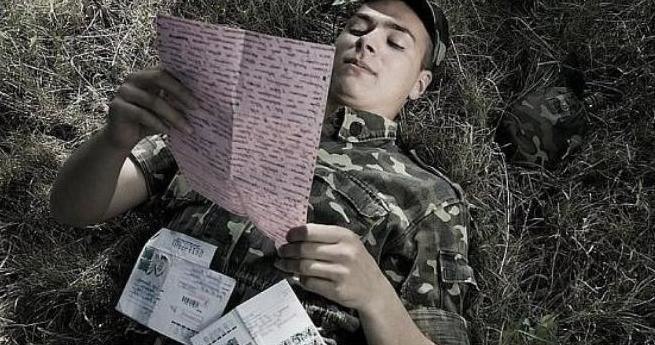 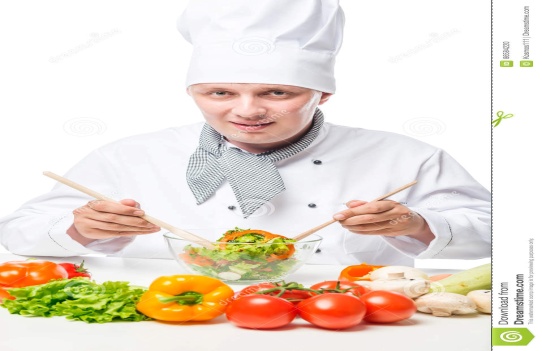 Словарная работа
привёзший – olib kelgan    
                        (transportda); принёсший – olib kelgan  (yayo‘v);
отправивший – jo‘natgan;
прилетевший – uchib kelgan;
рассказавший – so‘zlab bergan;
купивший – sotib olgan; 
выучивший  – yod olgan;
сыгравшие – o‘ynagan;
получивший – olgan;
сшившая – tikkan;
приготовивший – tayyorlagan.
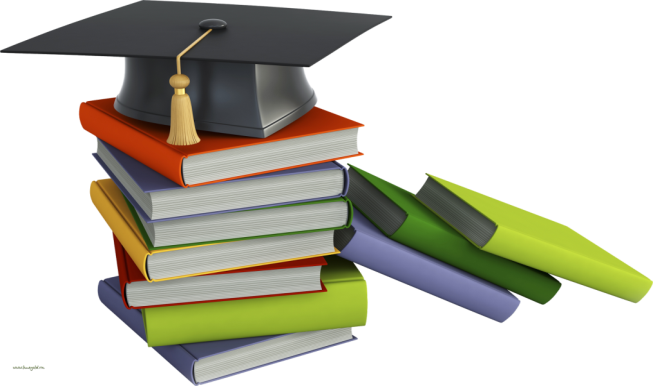 Задание для самостоятельного выполнения
§ 13. Как охарактеризовать лицо или предмет   
                         по действиям, которые он совершил?  
                       Упражнение 136, 137 (стр. 52).
Упражнение
298
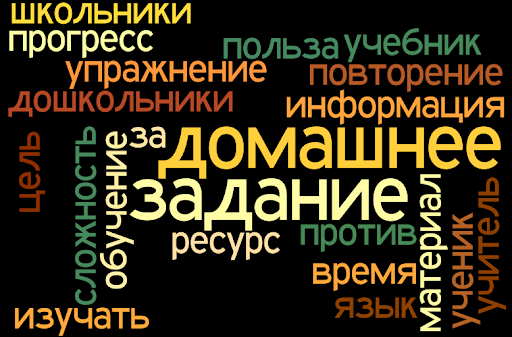 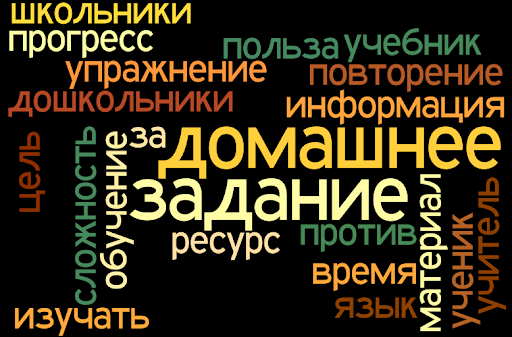